Rodinný cyklovýlet k pramenům OlzyRodzinna wycieczka rowerowa do źródeł Olzy
19.8. 2018 neděle 
Sraz v 14:00 u požární zbrojnice v Písku 
Vhodné pro děti i seniory.
Nenáročná trasa 15 km podél řeky 
s možností občerstvení a překvapení pro děti 

Sredečně zveme!
Wszeckich serdecznie zaproszómy!
Klub milovníků historie
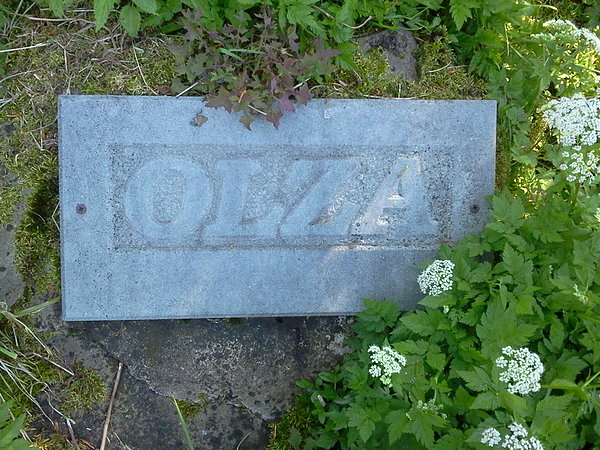